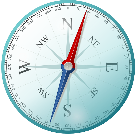 Data for Active AgeingNo Pain - No Gain
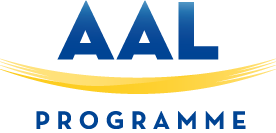 EKTG / AAL - Aarhus, 24 Sept 2019
Prof Dr Paul Timmers
Visiting Research Fellow Oxford University, Visiting Professor Rijeka University
Former Director European Commission Digital Society, Trust  and Cybersecurity
All opinions expressed à titre personnel
paultimmers@gmail.com
Benefits & Challenges of Data
Example benefits: 
Reducing readmissions
More efficiency & effectiveness
Better quality of life
Better health products and services
Challenges (from EIT Health Big Data Strategy planning)
data quality
diversity
data protection 
interoperability 
and
tendency to lock up rather than share data
uncertainty to give access to data
rapid rise of user generated real world data
pervasive interest in Europe-wide solutions but lack of plan and leadership
2
EIT Health Data Space
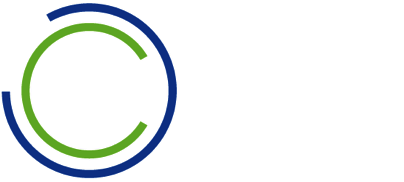 Projects are often oriented to a particular health condition and outcome based on evidence, e.g. reducing readmissions, improving quality of life, and lead to the development of a better health  product or service.
Big Data projects
Big Data projects
Training
Communication
EIT Health Data Space
Data space services – e.g. ‘One-Stop Shop’; Electronic Consent Form; resolve interoperability issues to combine data from various sources (biobanks, genomic datasets, clinical health records, patient-generated data etc) from across various countries in Europe and continuous learning and scaling up from best practices, ethics, collaboration models, projects.
Data Infrastructure (not provided by EIT Health)
EIT Health Big Data Strategy
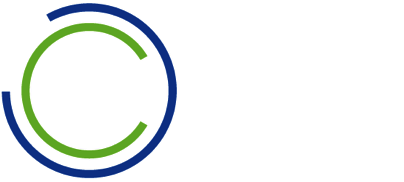 Focus on support for big data in a common Data Space, with practical projects delivering health and care solutions. 

Ensure fast and responsible access to data for EIT Health participants and deliver quick win solutions that demonstrate the benefits. 

Pursue this by maximally making use of partnerships with policy-makers, authorities, and related R&I initiatives
4
Fast & Responsible
Fast? …. 
The need to deliver user benefits sooner rather than later
The need for Europe to be international competitive in health & pharma
No KPIs yet
Responsible? … 
Considering user rights and respect
E.g. support in data space for data protection 
E.g. piloting the Guidelines on AI & Ethics of the EC’s High-Level Group
KPIs may develop, also in view of legislation (GDPR, coming AI law)
5
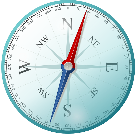 Thank you!
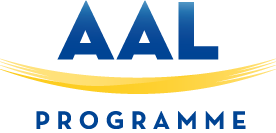 EKTG / AAL - Aarhus, 24 Sept 2019
Prof Dr Paul Timmers
Visiting Research Fellow Oxford University, Visiting Professor Rijeka University
Former Director European Commission Digital Society, Trust  and Cybersecurity
All opinions expressed à titre personnel
paultimmers@gmail.com